Comité de Obstáculos Técnicos al Comercio 
-OMC-
Misión Permanente de Guatemala ante la OMC
Marzo 2019
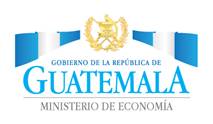 Base Legal
Acuerdo Ministerial No. 483-2009
Aprueba el reglamento de creación integración y funcionamiento de los Comités Técnicos Nacionales, en el marco de los instrumentos económico comerciales internacionales.

Integración de los Comités
Los Comités estarán integrados por representantes titulares y suplentes de los sectores públicos y privados.
Integrantes del Comité
Ministerio de Economía
Comisión Guatemalteca de Normas
Ministerio de Agricultura, Ganadería y Alimentación
Ministerio de Salud Pública y Asistencia Social
Intendencia de Aduanas de la Superintendencia de Administración Tributaria
Representantes de la Comisión Empresarial de Negociaciones y Comercio Internacional –CENCIT-
Representante de la Cámara de Comercio
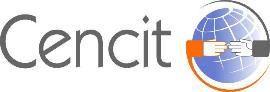 Es la institución del sector privado, que de forma coordinada y en base al consenso, desarrolla las acciones que permiten alcanzar los objetivos de los empresarios en las negociaciones y hacer frente al reto de la apertura comercial. 
Fue creada en 1994 por el Comité Coordinador de Asociaciones Agrí­colas, Comerciales, Industriales y Financieras CACIF  (cúpula empresarial), como una rama técnica especializada en comercio exterior.
Comprende una Junta Directiva (denominada Consejo),  conformada por los Directores de las diferentes cámaras empresariales.  
Adicionalmente, esta compuesto por un grupo técnicos especialistas en los diferentes temas de comercio exterior.
Cámara de Industria
Asociación Guatemalteca de Exportadores
Cámara del Agro
Asociación de Azucareros ASAZGUA
Federación de la Pequeña y Mediana Empresa
Cámara de Finanzas
PROCESO CONSULTAS NACIONALES
MISION EN OMC



CAPITAL
FORMA DE TRABAJO
Reuniones del Comité Nacional previo a cada reunión del Comité en OMC
Consensuar posiciones entre Gobierno y Sector privado.
Definir posición país ante el Comité en OMC


Intercambio de información de forma simultánea
VIDEOCONFERENCIAS
COMUNICACION VIA EMAIL
Información del Comité
Consultas 
Ayuda memoria videoconferencias
Declaraciones Guatemala 
Informe de la reunion en OMC con recomendaciones y pasos a seguir
Coordinación
MISION GUATEMALA ANTE LA OMC
MINISTERIO DE ECONOMIA
Videoconferencia
COORDINACION
COMITE NACIONAL OTC
Reuniones Comisión Nacional
Recordar la fechas límites para presentar preocupaciones comerciales e interés en sesiones temáticas.
Reunión previo a cada reunión del Comité de OTC-OMC
Revisión de cada tema de la agenda
Revisar el detalle de las preocupaciones comerciales viejas y nuevas
Los sectores comparten intereses exportadores o planes de expansión/amenazas
Se revisa el informe del Comité OTC enviado por la Misión (detalle de temas prioritarios y recomendaciones)
Los representantes de la Comisión comparten planes y trabajo que se realiza en el proceso de Reglamentación Técnica Centroamericana y Unión Aduanera
Preocupaciones comerciales
Recordatorio del Sistema de Alerta Nacional en línea o Eping del OMC.
Revisión de cada preocupacion comercial vieja, según informe enviado por la Misión en Ginebra
Revisión preocupación comercial nueva, revisión de la reglamentación 
Identificar uso, materia prima *ejemplo: colorantes, productos químicos
Definir sector de interés/afectado
Consultar directamente a los sectores, sobre uso e interés, así como si el país es un socio comercial importante en un corto, mediano y largo plazo
Intercambio de conocimiento de los expertos del Comité y en particular del sector productivo nacional
La posición del sector privado debe de venir consensuado por CENCIT
Muchas gracias
Debora Cumes Mariscal